Lé preunmié nivéLé preunmié tèrme
La léçon 10
Bouônjour!
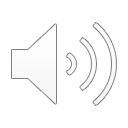 Tch’est qu’est tan nom?
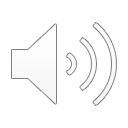 Man nom est…
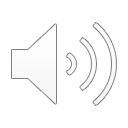 Comment qu’tu’es?
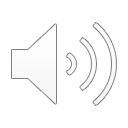 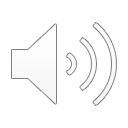 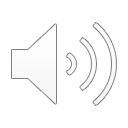 J’sis mârri
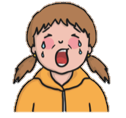 J’sis lâssé
J’sis malheutheuse
J’sis d’charme
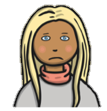 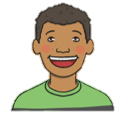 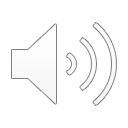 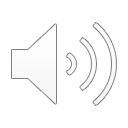 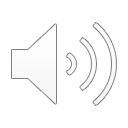 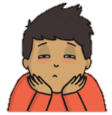 J’sis malheutheux
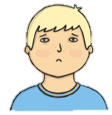 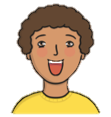 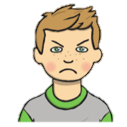 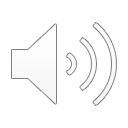 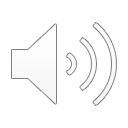 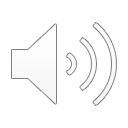 J’sis mangnifique
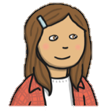 J’sis triste
J’sis pon trop mal
Aniet, j’sommes à apprendre…
To identify and name different Christmas objects.
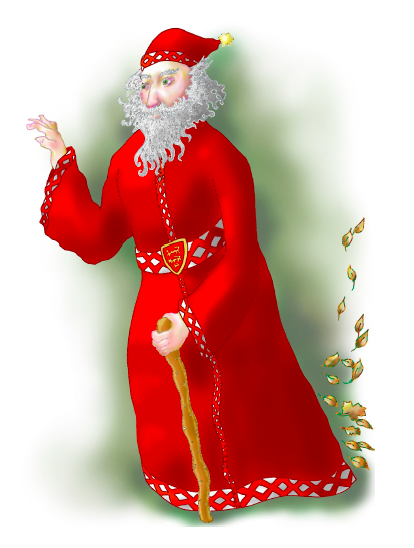 Ch’est tchi?
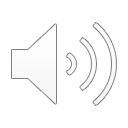 Papa Noué
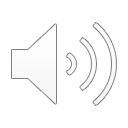 La pouque à Papa Noué
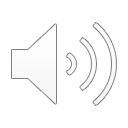 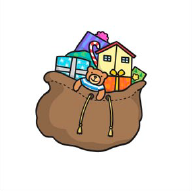 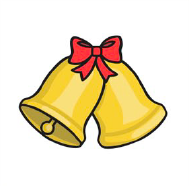 des clioches
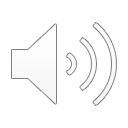 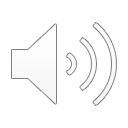 un présent d’Noué
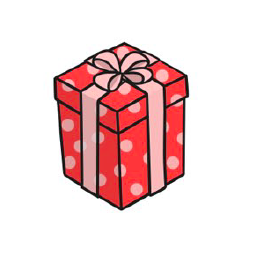 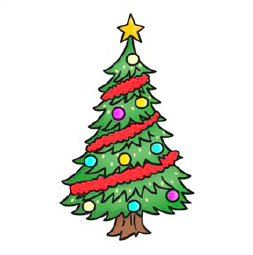 un arbre 
dé Noué
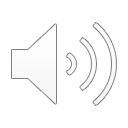 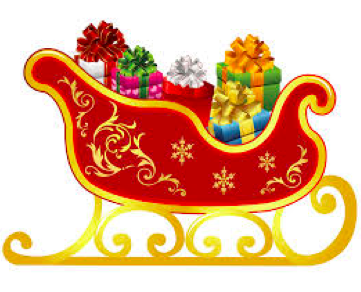 un traîné
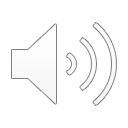 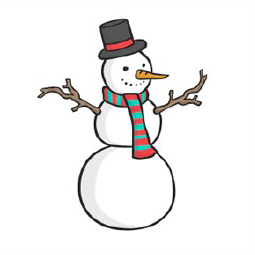 un bouonhomme dé né
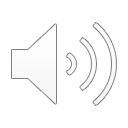 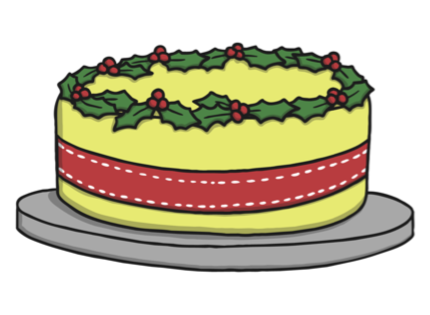 eune gâche dé Noué
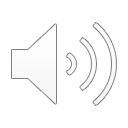 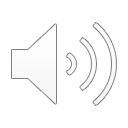 un cracot d’Noué
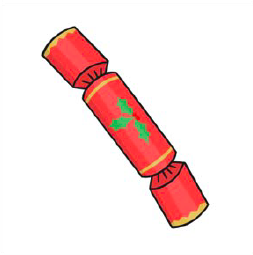 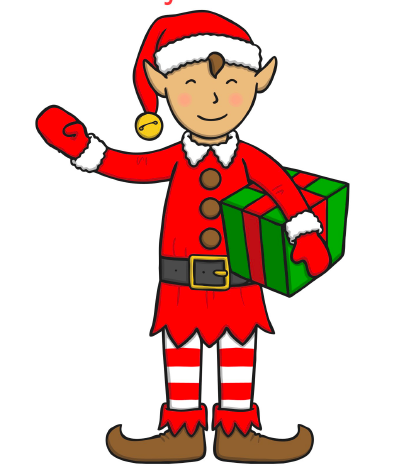 un goub’lîn
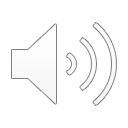 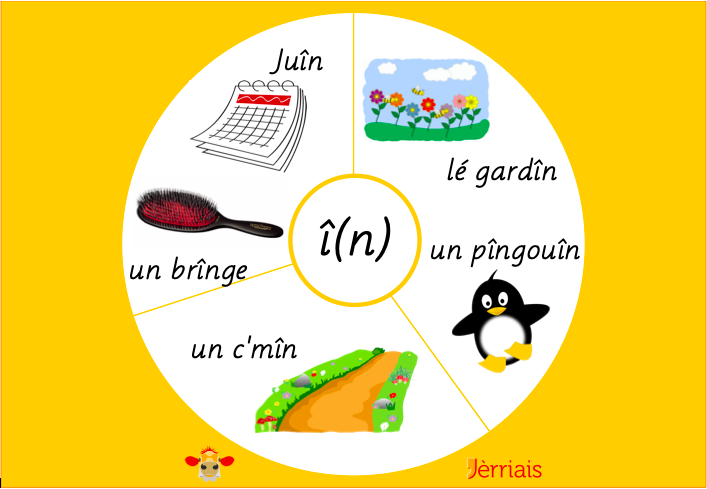 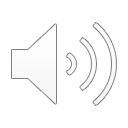 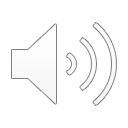 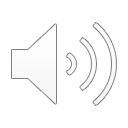 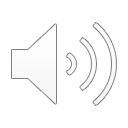 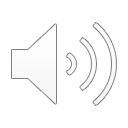 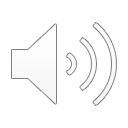 un chèr du Nord
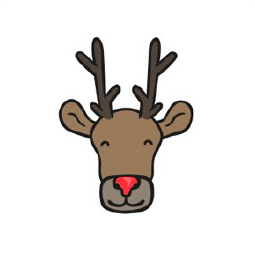 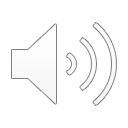 eune mèrlifiche
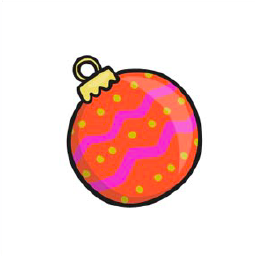 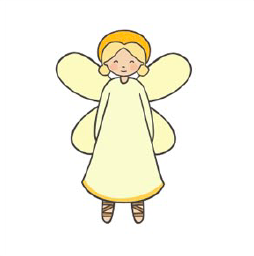 eune faîtelle
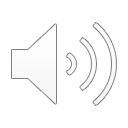 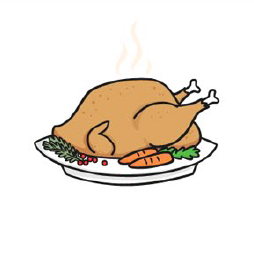 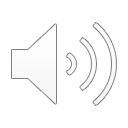 un picot
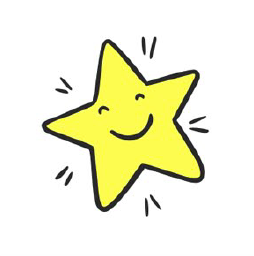 eune êtaile
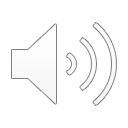 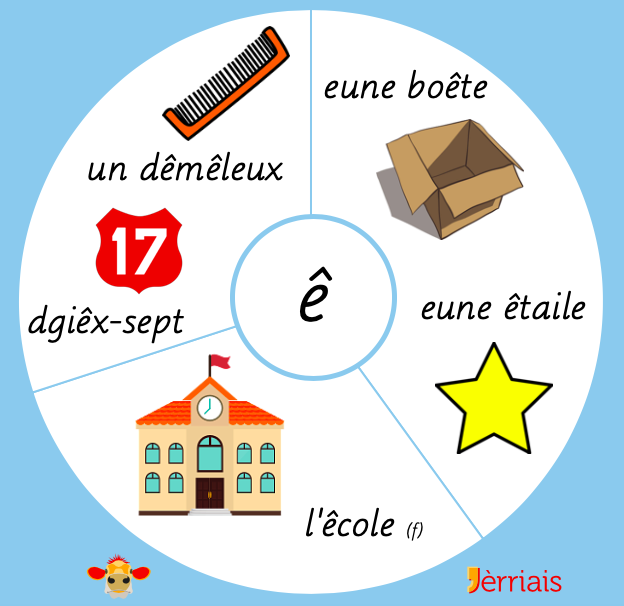 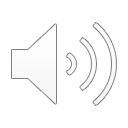 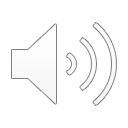 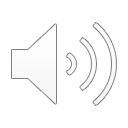 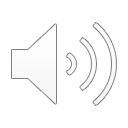 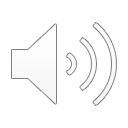 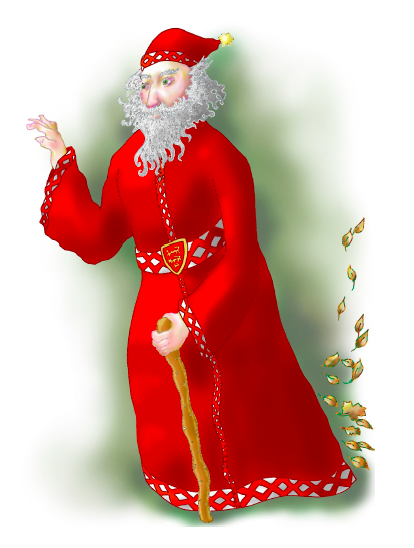 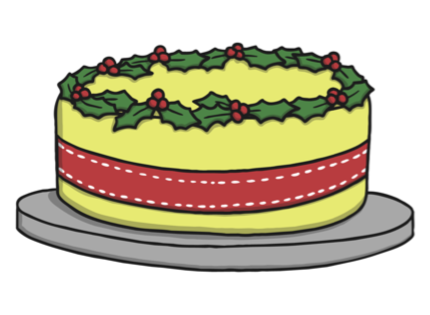 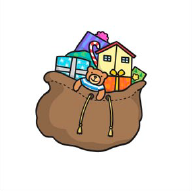 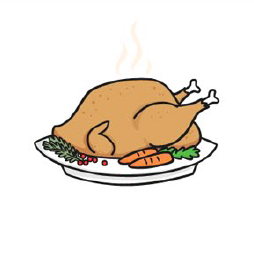 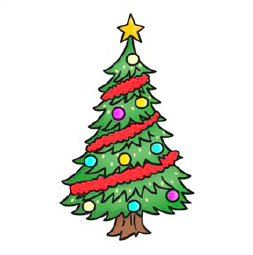 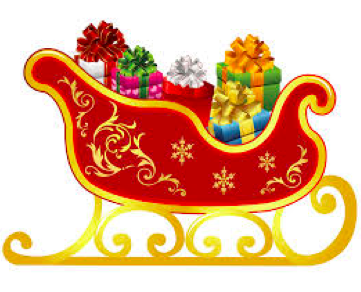 eune gâche dé Noué
un arbre 
d’Noué
la pouque à 
Papa Noué
un trainé
un picot
Papa Noué
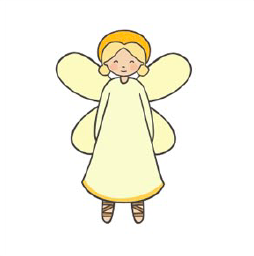 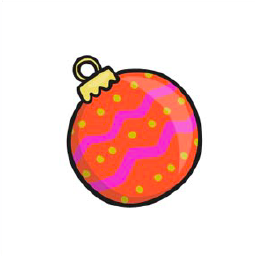 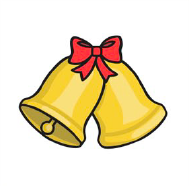 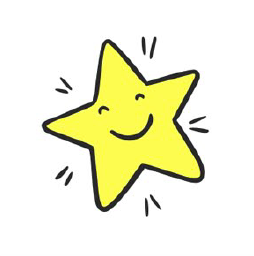 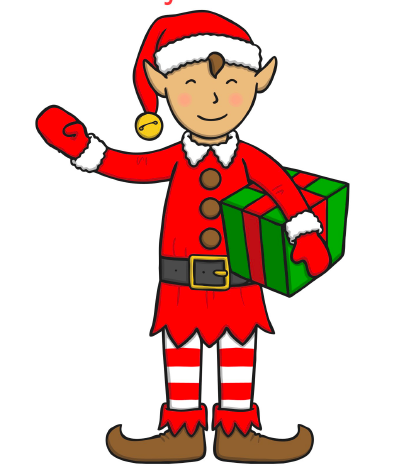 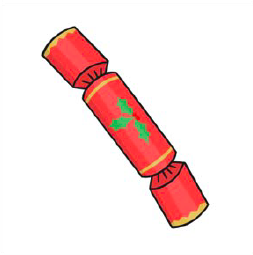 eune 
faîtelle
eune mèrlifiche
eune clioche
un cracot
d’Noué
eune êtaile
un goub’lîn
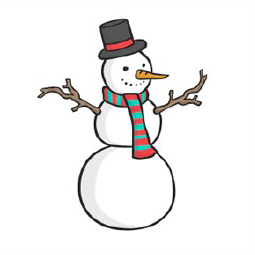 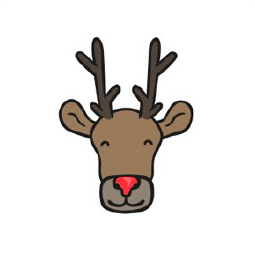 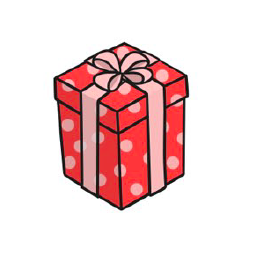 un bouonhomme
dé né
un présent 
d’Noué
un chèr du Nord
Gamme:
Lé calendri d’avent
Bouan Noué!
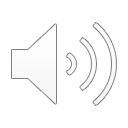 Bouanne Année!
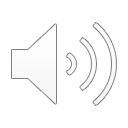 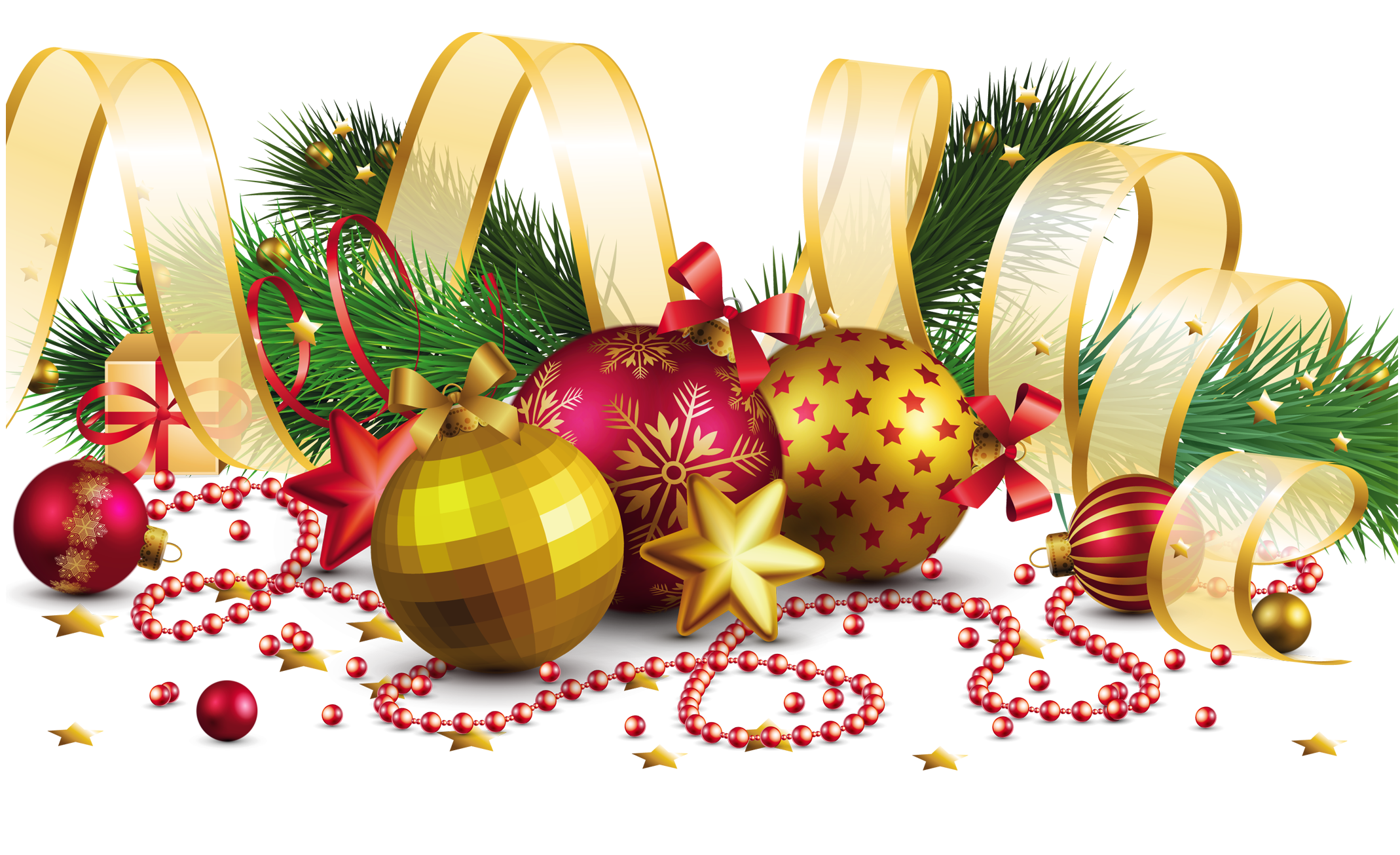 À bétôt
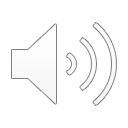 À bi
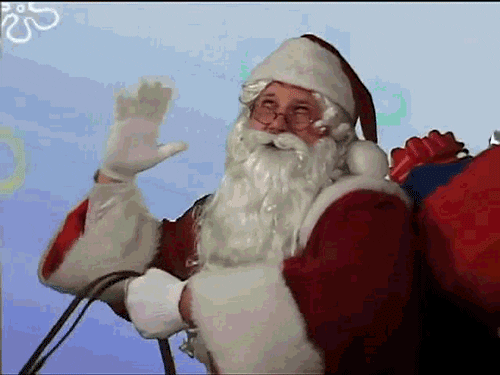